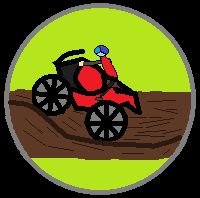 Sportovní Klub
MotoCross
Tréning
Pravidla
Kde nás najdete
Soutěže/Závody
Informace
Otevírací Doba
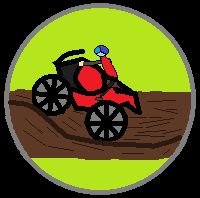 Otevírací Doba
Hlavní stránka
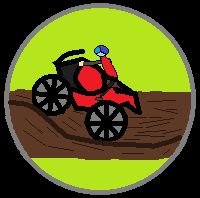 Kde nás najdete
Hlavní stránka
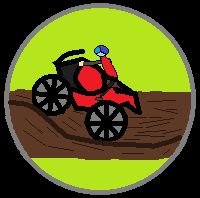 Pravidla
Připojit se k nám mohou osoby starší 18. let
Výbava zahrnuje přilbu, rukavice a dres
 Zakázáno pít alkohol
Hlavní stránka
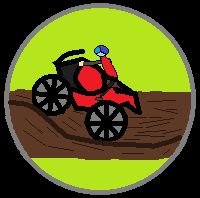 Informace
Přihlásit se můžete na naších  stránkách www.motocrossklub.cz
 Každý měsíc se platí 400 Kč.
 Přihlášení je zadarmo
Hlavní stránka
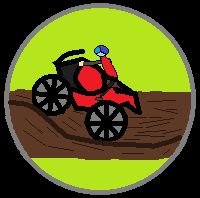 Soutěže/Závody
Hlavní stránka
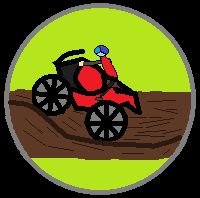 Tréning
Hlavní stránka